Accessibility Lunch-n-LearnNovember 20, 2015
Who’s Responsible for Accessibility?
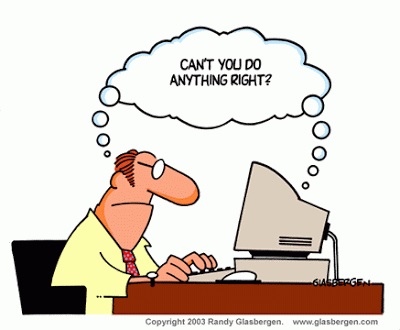 2
What is Accessibility?
Accessibility is:
good design
simplicity
empathy for others
usability
the law
a headache
3
What is Web Accessibility?
“Removing barriers that prevent the interaction with or access to websites by people with disabilities”
4
How Many Americans Have Disabilities?
6%
14%
22%
34%
5
Americans with Disabilities
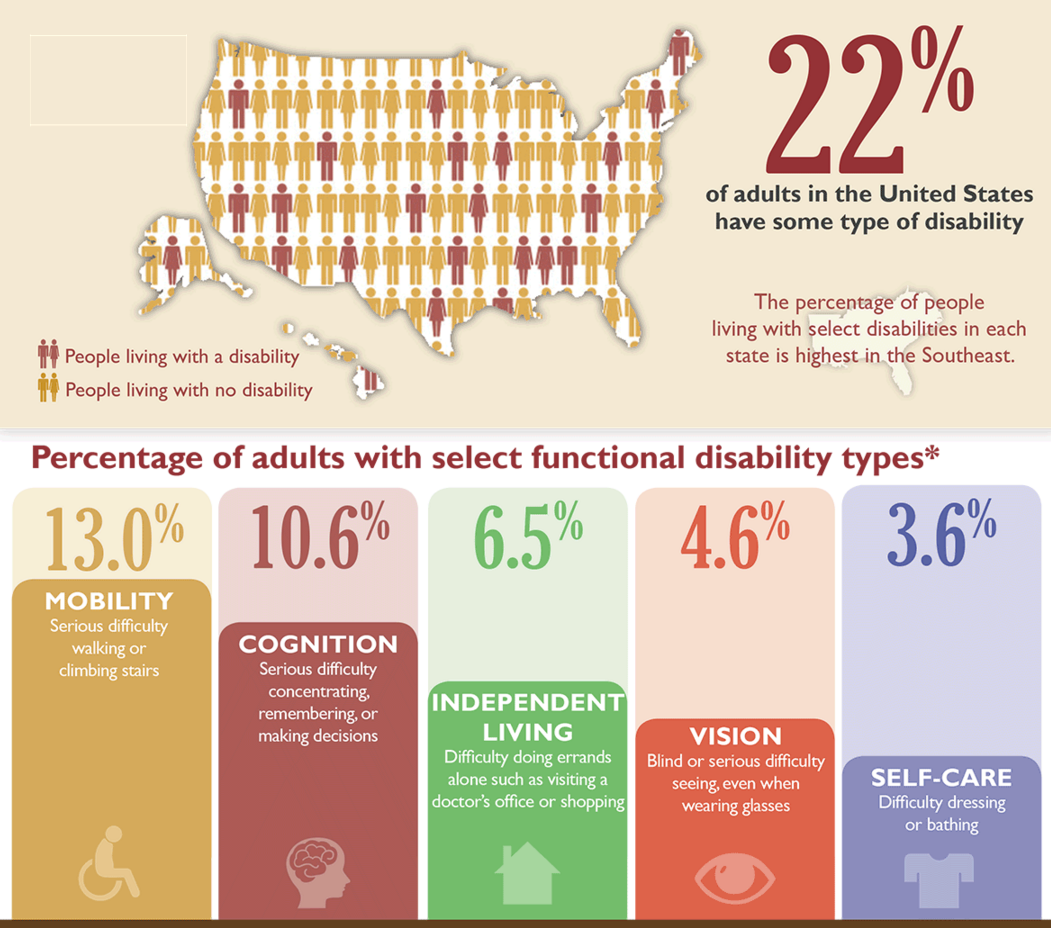 6
Recognized Disabilities Include:
Visual (blindness, low vision and color blindness)
Motor and Mobility (can’t use a mouse)
Auditory (hearing)
Seizures (1 in 26 have epilepsy)
Cognitive and Intellectual
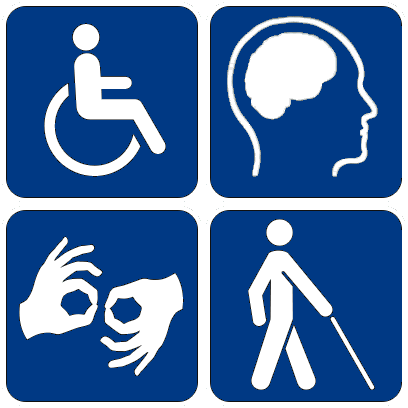 7
Let’s Start with Some Basic Definitions
8
Web Accessibility Standards Timeline
Internet Takes Off
(1995-96)
Section 508
Amendment
(1999)
Rehabilitation Act of 1973
Section 504
(1973)
New 508
Refresh
(2015)
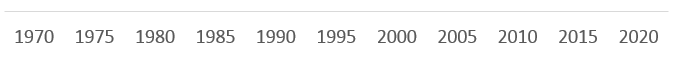 Americans with Disabilities Act
(1990)
WCAG 2.0
(2008)
WCAG 1.0
(2000)
9
ADA – Americans with Disabilities Act
Subpart E - Communications
A public entity shall take appropriate steps to ensure that communications with applicants, participants, and members of the public with disabilities are as effective as communications with others.

Who does the law affect?
Americans with disabilities and their friends, families, and caregivers
Private employers with 15 or more employees
Businesses operating for the benefit of the public
All state and local government agencies

The ADA encourages self-regulation of accessibility standards and the Department of Justice is currently developing regulations to provide specific guidance to the entities covered by the ADA. Organizations are encouraged to use the WCAG 2.0 level AA guidelines as a guide.
10
Section 508 of Rehabilitation Act of 1973
In 1998, U.S. Congress amended the Rehabilitation Act of 1973 to require Federal Agencies to make their electronic and information technology accessible to all users, including people with disabilities. 

Section 508 has been adopted as the accessibility standard for many local governments.

Section 508 is Product-Based:
Software applications and operating systems
Web-based intranet and internet information and applications
Telecommunications products
Video and multimedia products
Self-contained, closed products
Desktop and portable computers
11
WCAG 2.0
First published in 2008 and became an ISO standard in 2012
Followed WCAG 1.0 which was issued in 2000
Functionally-based instead of product-based
Applies different types of web technologies as well as future technologies
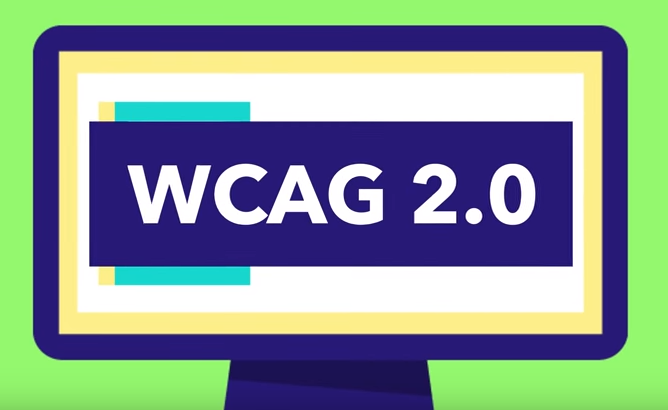 12
WCAG Acronym = P.O.U.R.
12 WCAG 2.0 guidelines
Measured on three levels – A, AA and AAA
Each level of compliance requires a stricter set of conformance guidelines.
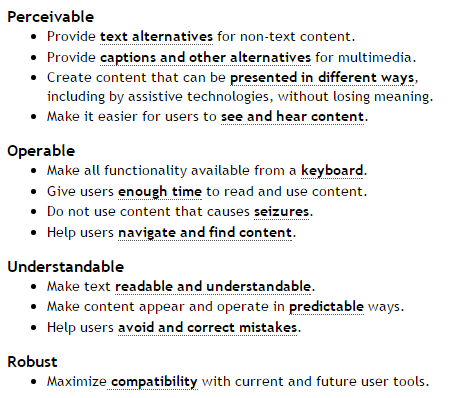 13
An Introduction to Accessibility
From Citizens Online
14
15 Tips from Video Overview
Make accessibility part of the contract
Use themes and plugins deemed ‘accessible’
Allow users to customize their experience of pages, and use responsive layouts
Always let users know where they are and how they get to somewhere else
Make sure that every action can be completed using the keyboard alone
Give the user control over moving content
Provide captions and transcripts for audio and visual content
Add ‘Alternative Text’ to images
Make your text easy to understand
Organize your text and add ‘mark up’ to make structure and features perceivable
Make links stand out clearly from surrounding text
Test text and background color combinations
Let visitors extend their sessions if they wish
Provide an accessibility statement 
Use alternatives to CAPTCHA
15
Proposed Section 508 Refresh
Section 508 Refresh
In February 2015, the United States Access Board issued their proposal to update the existing Electronic and Information Technology Accessibility Standards, combining Section 255 of the Telecommunications Act of 1934 and Section 508 of the Rehabilitation Act of 1973.

Bottom Line
Section 508 will incorporate WCAG 2.0 Guidelines
Applicable to web content and non-Web electronic documents and software
Reflects newer multifunction technologies (smart phones, cameras, etc.)

Not Final Yet
Public hearings and comments are still being held, and the final rules will take effect 6 months after they are published, likely sometime in late 2016.
16
Let’s Get This Straight
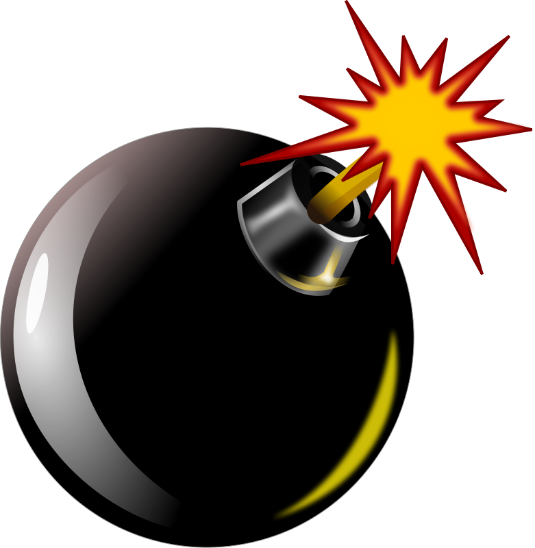 Current Section 508
Section 508 Refresh
WCAG 2.0
17
Testing Challenges for Accessibility
Lots of guidelines – in total, WCAG 2.0 consists of 4 basic principles, 12 guidelines and over 60 success criteria
Multiple systems – testing should occur across all operating systems, browser types and versions
Automated testing – While cheap and fast, however, it is effective only at validating a certain sub-set of accessible requirements and can not provide a comprehensive validation of accessibility
Live testing – automated testing is not enough and testing by “real” people with disabilities should be part of any testing program
Diverse elements – including HTML, CSS, client-side, server-side, scripting and flash, and not all testing can be carried out by a single tester or tool 
Ambiguous guidelines – there is room for interpretation making it difficult whether a specific guideline is met or not
Content updates – whenever content is added or edited, the website could be out of compliance
18
The DoJ is Serious About Accessibility
The ADA Project Civic Access has reached settlement agreements with 219 localities since 1999 – including 15 in 2015 (vs. 0 in 2014)
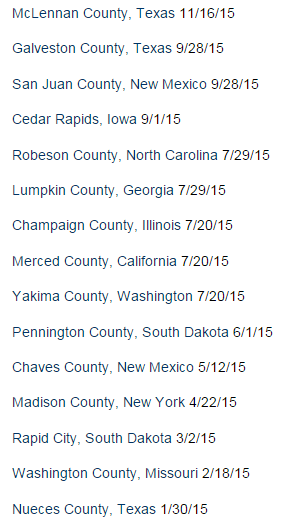 http://www.ada.gov/civicac.htm#chron-list
19
ADA Compliance for Nueces County, Texas
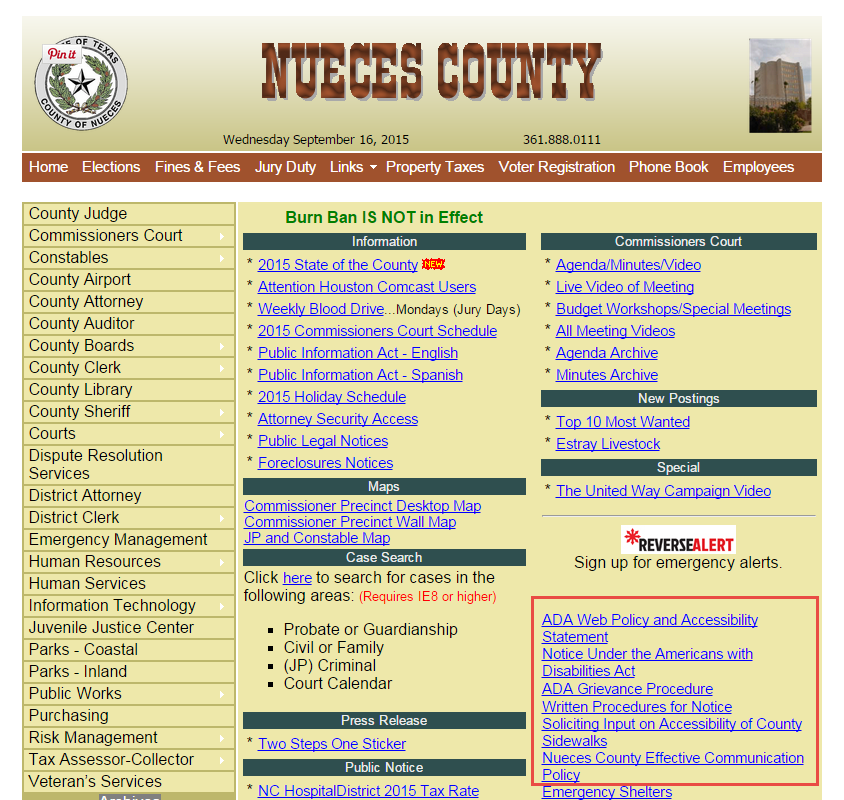 In 2012, Nueces County was selected for inspection through Project Civic Access. 

Their final DoJ settlement was signed in January 2015 and cited hundreds of accessibility items that need to be corrected, including making their website compliant with WCAG 2.0.
20
Nueces County Settlement Agreement
Website accessibility coordinator – need to hire experienced coordinator
Accessibility policy – adopt, post and share an accessibility policy annually
Website accessibility notices – need notices to instruct visitors on how to request accessible information and how to provide feedback on improving website accessibility
Accessibility training – train web content personnel on how to author accessible information
Accessibility provisions in performance evaluations – add provisions that ensure accessibility of website and content into performance evaluations of anyone who creates content for the website
Accessibility testing – perform accessibility testing with automated tools and with individuals who have different disabilities (blind, deaf and inability to use mouse at a minimum)
WCAG 2.0 compliance – ensure that all websites, web content and online services are WCAG 2.0 AA compliant, or will be compliant within the next year or two
21
Our Project with Nueces County
Deal - Signed in May 2015 – kickoff is early December
$57,890 for website redesign
$27,868 for ADA compliance
Sherry Eshrati is the project manager
CMS Product Review - Nueces had a consultant look at our weknowgov.com demo site and we meet most of WCAG 2.0 already
Recommendations - Consultant made recommendations and identified some modifications we need to meet WCAG 2.0 compliance include:
HTML formatting
Calendar grid view
Forms and surveys
CMS Product Requirements - Product requirements have been developed, and updates will be made in the December and January sprints 
Design Review - Adriane will review the Nueces design when it is complete to identify any potential accessible issues
22
Who’s Responsible for Accessibility?
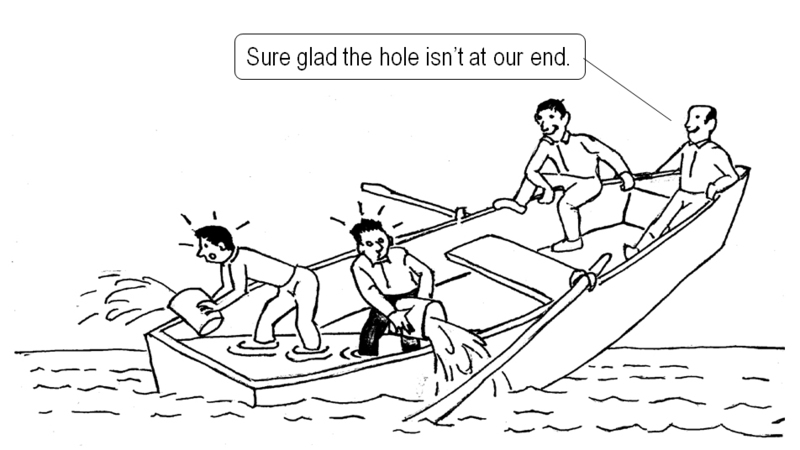 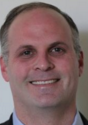 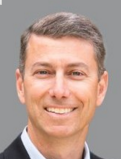 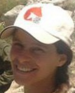 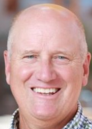 23
Who’s Responsible for Accessibility?
24
How Do We Test for Accessibility Today
visionCMS
All of our sites are Section 508 compliant on the frontend
We are making updates to CMS to become WCAG 2.0 compliant
Automated software
Use SortSite testing tool software to scan website before launch; any issues are fixed
Training
Part of accessibility is creating accessible content
PMs and Joe touch briefly on tables and alt tags in training
Checklist
Liam has started a quality control Section 508 compliance checklist 
Screen reader emulator
We have a screen reader emulator, but do not use it on a regular basis
Live accessibility testing
We did live accessibility testing on one project
25
Run an Accessibility Evaluation Tool
http://wave.webaim.org/ - or download Chrome extension
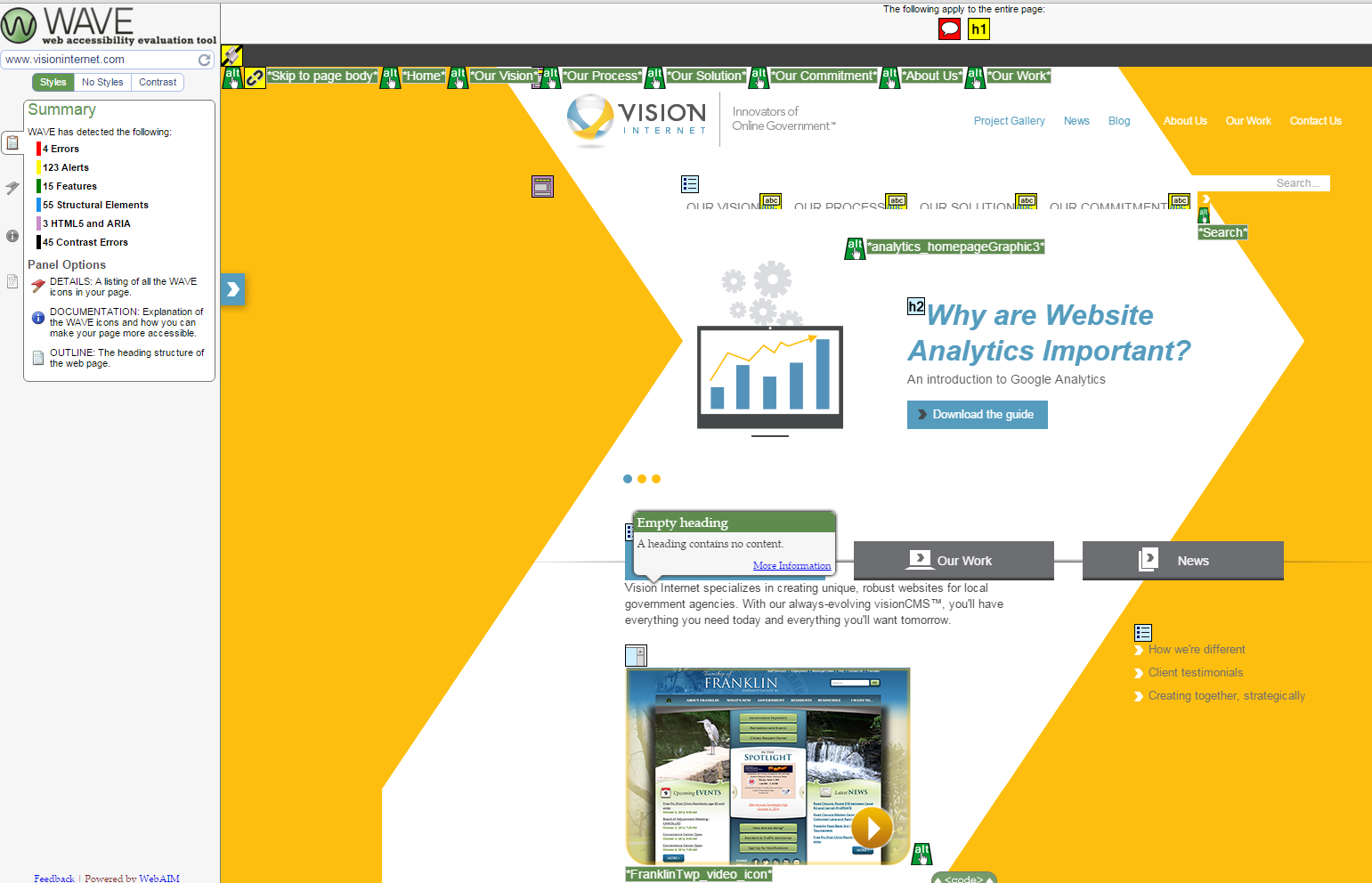 26
Pretend You Can’t Use a Mouse
Let’s look at a couple of websites:
Monterey County
Santa Clara
North Port
27
How Does Screen Reader Work?
JAWS is leading screen reader softwareLet’s see how it works…
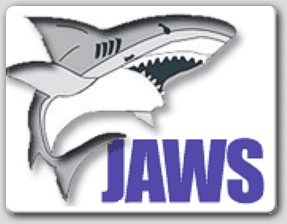 28
What Do We Say About Accessibility
From Vision Internet Proposal
Disability Accessibility 

Although the language of the ADA does not explicitly mention website accessibility, the Department of Justice has issued guidance on the ADA as applied to the websites of public entities. We are capable of fully complying with Section 508 and WCAG 2.0. 

Website
Currently, we don’t say anything about accessibility on our website
29
Resources
Vision Internet blog
Introduction to Accessibility
Why You Should Be Serious About Web Accessibility
ADA Guidelines
http://www.ada.gov/websites2.htm
Section 508
www.section508.gov 
W3C Accessibility Resources
http://www.w3.org/standards/webdesign/accessibility 
WCAG 2.0
www.w3.org/TR/WCAG20/
Citizens Online
www.citizensonline.org.uk
WebAIM
http://webaim.org/resources/ 
Cornell Accessibility Resources
 http://www.it.cornell.edu/policies/accessibility/primer/wa1_intro.cfm 
18F – U.S. Government Design Agency
https://pages.18f.gov/accessibility/checklist/
30
What Can I Do?
Open an accessibility dialogue
Check out accessibility resources
Try to navigate a website without a mouse
Analyze a website with accessibility tool
Share your knowledge with others
31
Final Quiz – Accessibility Takeaways
What does WCAG stand for?
Web Content Accessibility Guidelines
What accessibility guidelines are most important?
WCAG 2.0 (and Section 508)
What acronym can help you remember the WCAG 2.0 Guidelines?
P.O.U.R. (perceivable, operable, understandable and robust) 
Who is responsible for accessibility?
Everyone
32
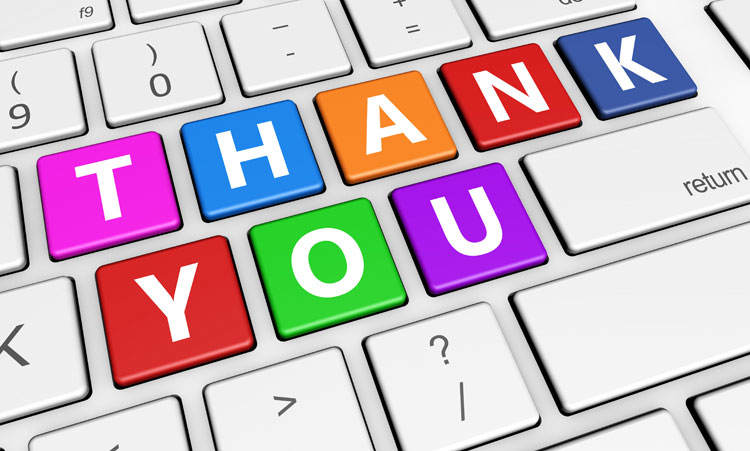 33